Desenvolvimento dos Sistemas Sensorial e Motor para a Locomoção de um Robô Humanóide Miguel Antunes da Fonseca RibeiroMestrado Integrado em Engenharia Electrónica e TelecomunicaçõesJulho 2010
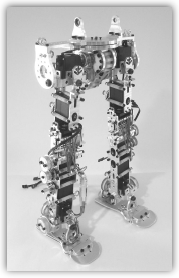 Orientador:	Prof. Dr. Filipe Silva	(DETI-IEETA)
Co-Orientador:	Prof. Dr. Vítor Santos	(DEM-TEMA)
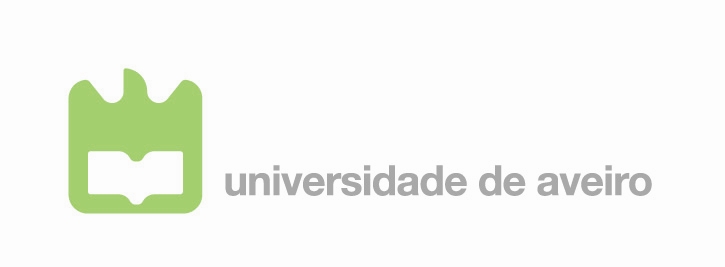 Desenvolvimento dos Sistemas Sensorial e Motor para a Locomoção de um Robô Humanóide
2
Sumário
Motivação
Objectivos
Trabalho desenvolvido
Resultados
Conclusões
Trabalho futuro
Referências Bibliográficas
[Speaker Notes: a<-> servomotores]
Desenvolvimento dos Sistemas Sensorial e Motor para a Locomoção de um Robô Humanóide
3
Motivação
Validação do desempenho electromecânico da nova plataforma humanóide;

Demonstração experimental dos benefícios da actuação e do controlo híbridos;

Concepção de um novo algoritmo de locomoção devido à integração de tecnologia mais recente;

Desenvolvimento de novas soluções de engenharia.
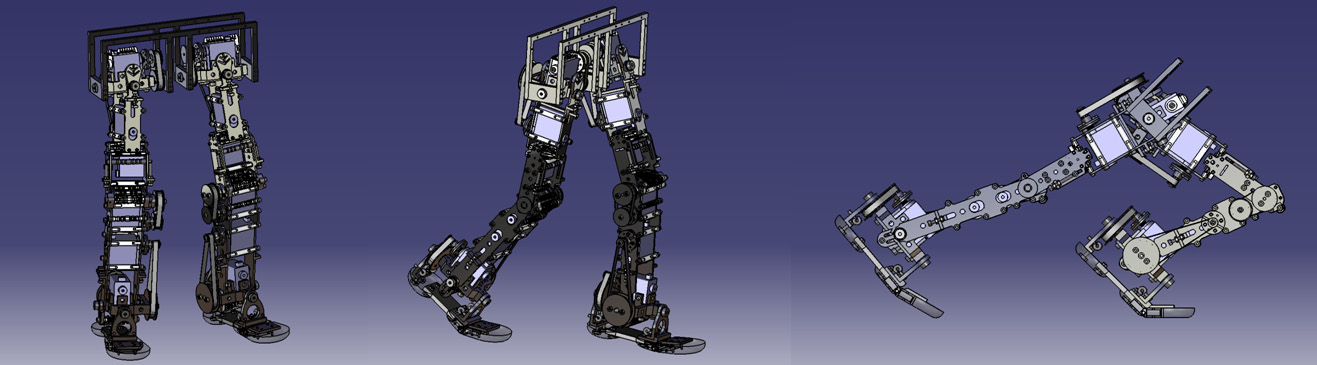 [Speaker Notes: Desempenho electromecânico – motores <-> servomotores]
Desenvolvimento dos Sistemas Sensorial e Motor para a Locomoção de um Robô Humanóide
4
Objectivos
Conhecer o trabalho desenvolvido com a antiga plataforma humanóide; 

Conhecer a estrutura e particularidades da nova plataforma;

Estudar e testar novos componentes tecnológicos;

Projectar os sistemas sensorial, motor e comunicacional;

Implementar algoritmo de locomoção baseado na nova informação sensorial;

Conceber PCBs (master / slaves);

Escrever documentação detalhada e dissertação.
[Speaker Notes: Desempenho electromecânico – motores <-> servomotores]
Desenvolvimento dos Sistemas Sensorial e Motor para a Locomoção de um Robô Humanóide
5
Plataforma Humanóide (membros inferiores)
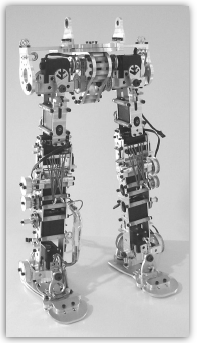 15 motores
2 analógicos
13 digitais

8 sensores de força
[Speaker Notes: Desempenho electromecânico – motores <-> servomotores]
Desenvolvimento dos Sistemas Sensorial e Motor para a Locomoção de um Robô Humanóide
6
Motores
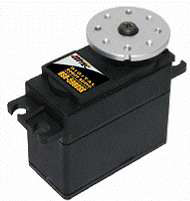 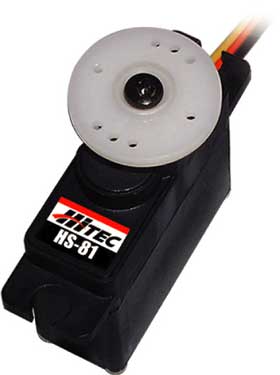 [Speaker Notes: Desempenho electromecânico – motores <-> servomotores]
+[6.0;7.4] V
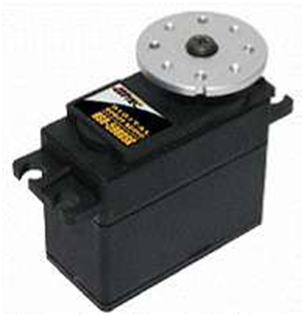 TX
2,2KΩ
3
SERVO’S TERMINAL
RX
2
GND
5
Desenvolvimento dos Sistemas Sensorial e Motor para a Locomoção de um Robô Humanóide
7
Protocolo de Comunicação
Interface: RS-232





Trama
[Speaker Notes: Desempenho electromecânico – motores <-> servomotores]
Posição-alvo
Gerador de trajectória
Velocidade
Trajectória
Ganho P
Ganho D
Zona-Morta
PD-Control
Posição actual
PWM
MOTOR
Desenvolvimento dos Sistemas Sensorial e Motor para a Locomoção de um Robô Humanóide
8
Controlo de Posição
[Speaker Notes: Desempenho electromecânico – motores <-> servomotores]
Desenvolvimento dos Sistemas Sensorial e Motor para a Locomoção de um Robô Humanóide
9
Sensores de Força
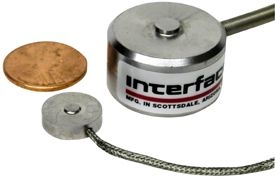 Referência: Interface LBS-5

Capacidade: 5 lbf ≈ 2.27 kgf

Tensão de excitação: 5 Vdc

Sensibilidade: 2 mV/V

Resistência: 350 Ω

Compensação de temperatura
[Speaker Notes: Desempenho electromecânico – motores <-> servomotores]
Desenvolvimento dos Sistemas Sensorial e Motor para a Locomoção de um Robô Humanóide
10
Diagrama de Blocos
[Speaker Notes: Desempenho electromecânico – motores <-> servomotores]
Desenvolvimento dos Sistemas Sensorial e Motor para a Locomoção de um Robô Humanóide
11
CAN vs. ECAN
[Speaker Notes: Desempenho electromecânico – motores <-> servomotores]
Desenvolvimento dos Sistemas Sensorial e Motor para a Locomoção de um Robô Humanóide
12
µControlador
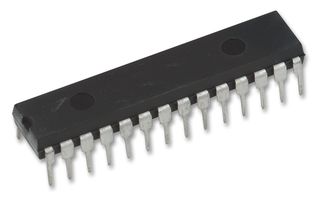 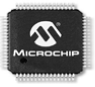 [Speaker Notes: Desempenho electromecânico – motores <-> servomotores]
Desenvolvimento dos Sistemas Sensorial e Motor para a Locomoção de um Robô Humanóide
13
PCB para teste
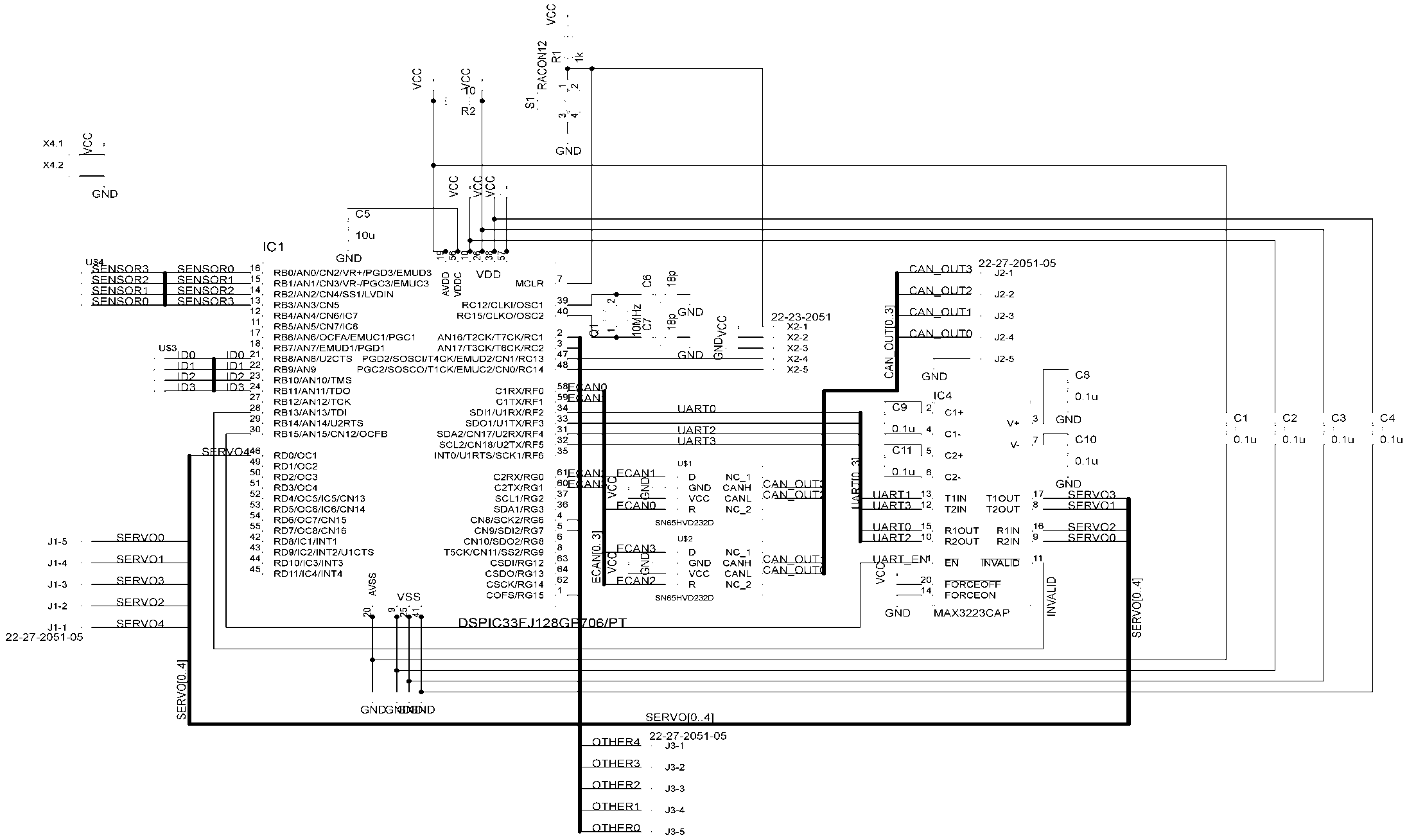 [Speaker Notes: Desempenho electromecânico – motores <-> servomotores]
Desenvolvimento dos Sistemas Sensorial e Motor para a Locomoção de um Robô Humanóide
14
PCB para teste
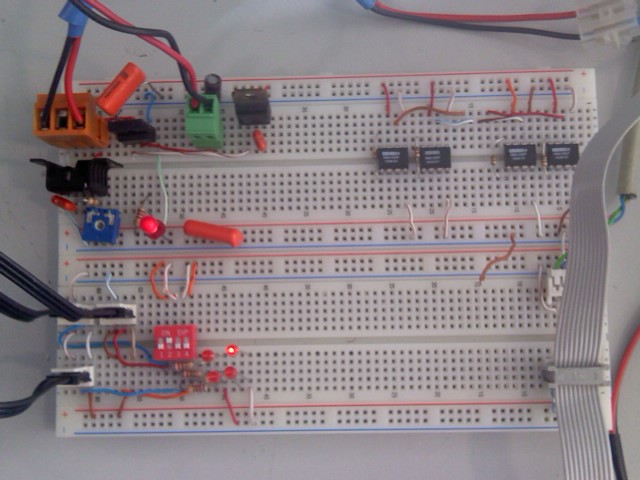 amplificadores de instrumentação
Linhas de alimentação
RS-232
Interruptor dos servos
MAX
3223
ID
µC
Transceiver
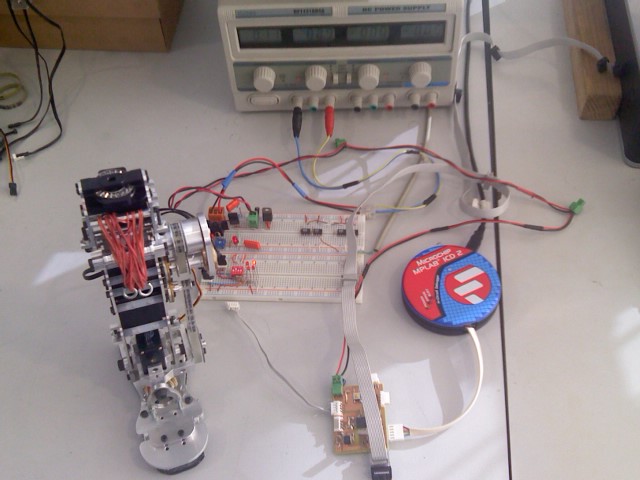 ADC
ECAN
[Speaker Notes: Desempenho electromecânico – motores <-> servomotores]
Desenvolvimento dos Sistemas Sensorial e Motor para a Locomoção de um Robô Humanóide
15
Software desenvolvido
Device Drivers
UART
ADC

Controlo dos motores digitais
Alguns movimentos da perna

Leitura dos sensores de força
Ainda sem calibração
[Speaker Notes: Desempenho electromecânico – motores <-> servomotores]
Desenvolvimento dos Sistemas Sensorial e Motor para a Locomoção de um Robô Humanóide
16
Resultados
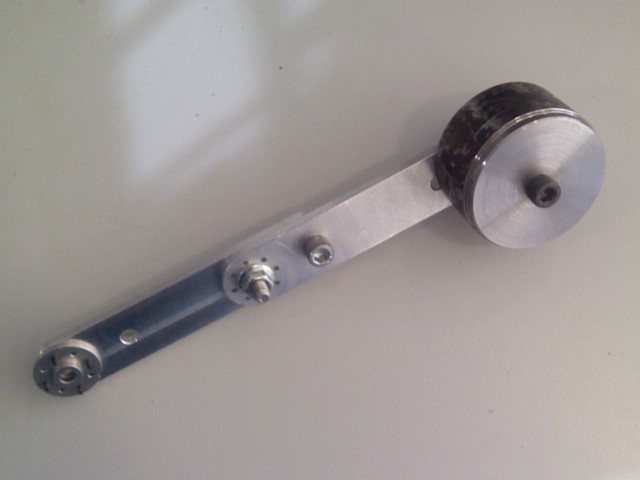 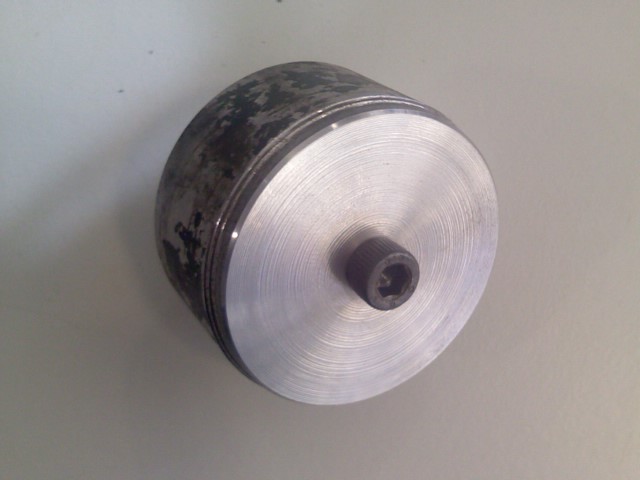 Motores Digitais
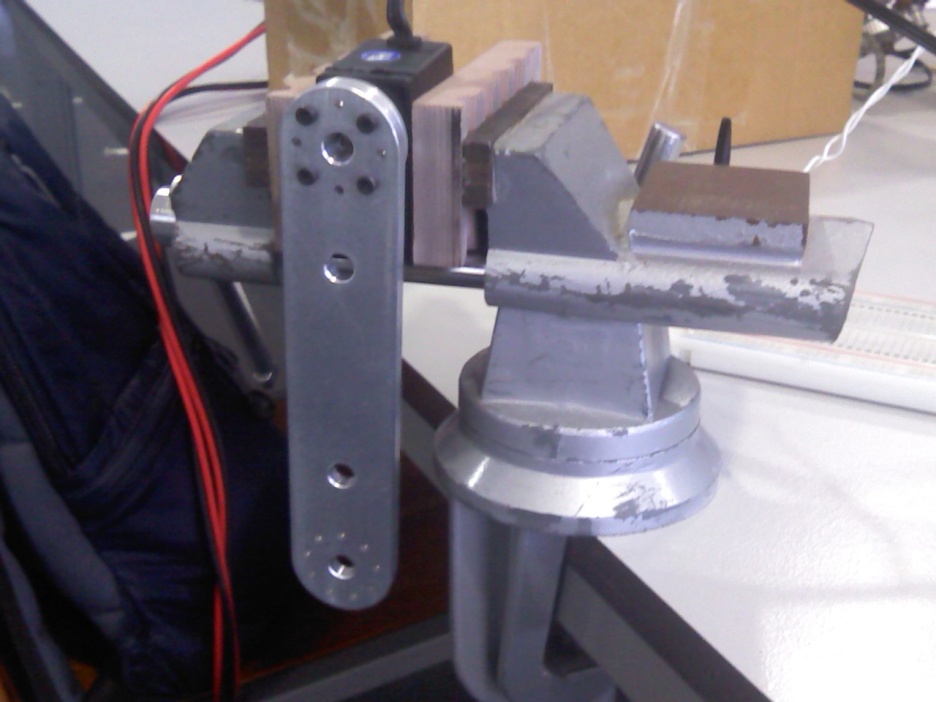 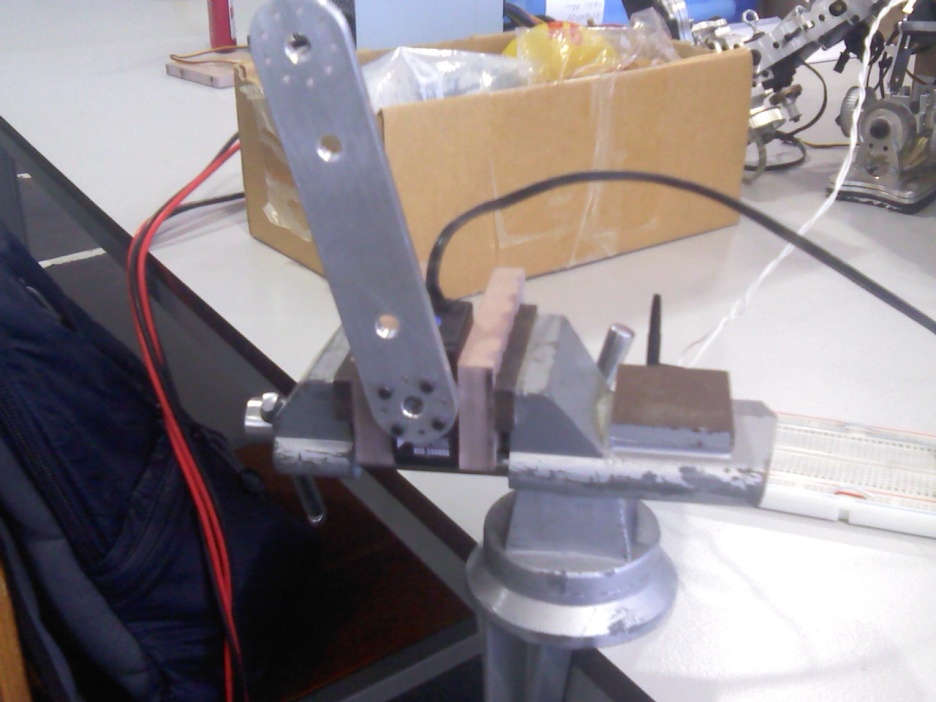 [Speaker Notes: Desempenho electromecânico – motores <-> servomotores]
Desenvolvimento dos Sistemas Sensorial e Motor para a Locomoção de um Robô Humanóide
17
Resultados
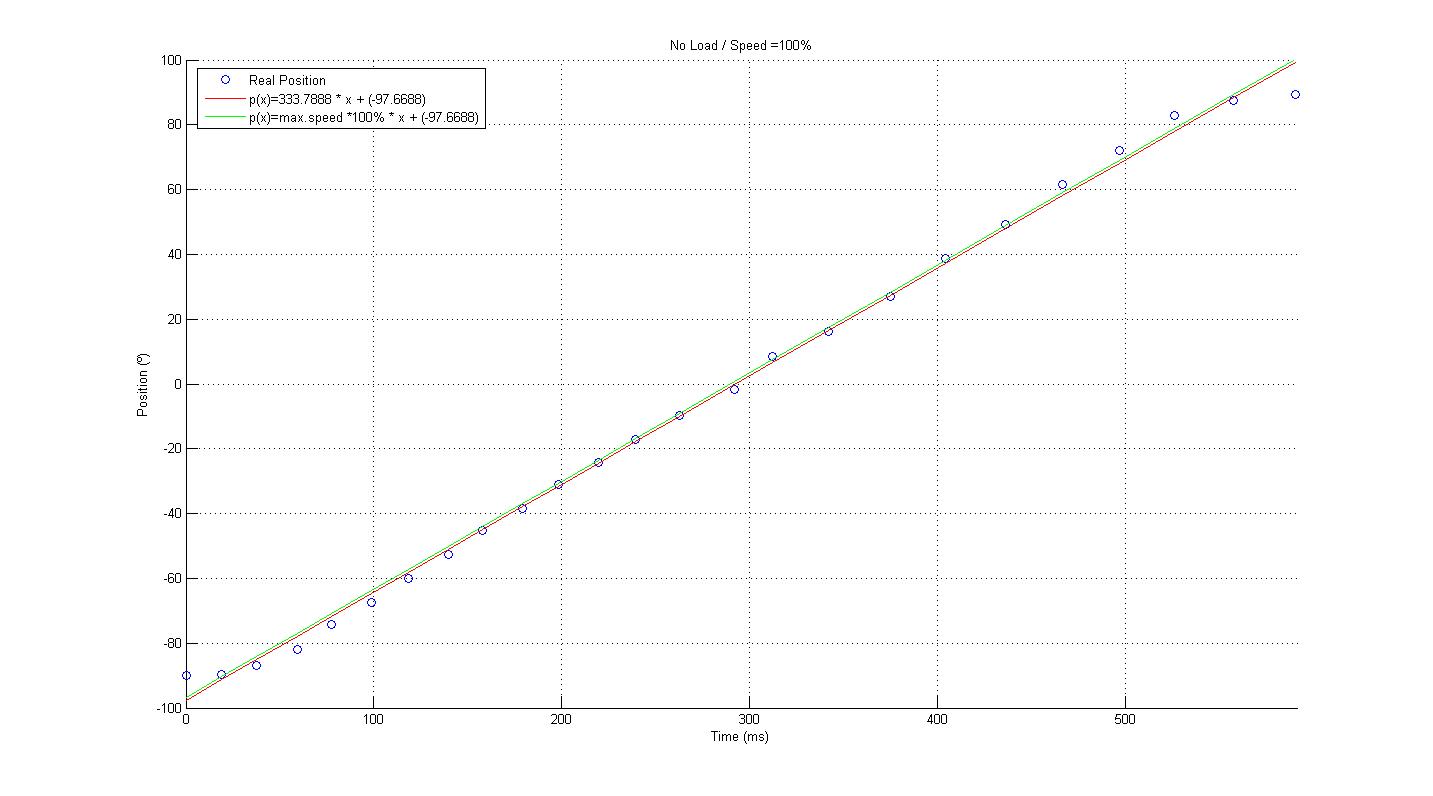 [Speaker Notes: Desempenho electromecânico – motores <-> servomotores]
Desenvolvimento dos Sistemas Sensorial e Motor para a Locomoção de um Robô Humanóide
18
Resultados
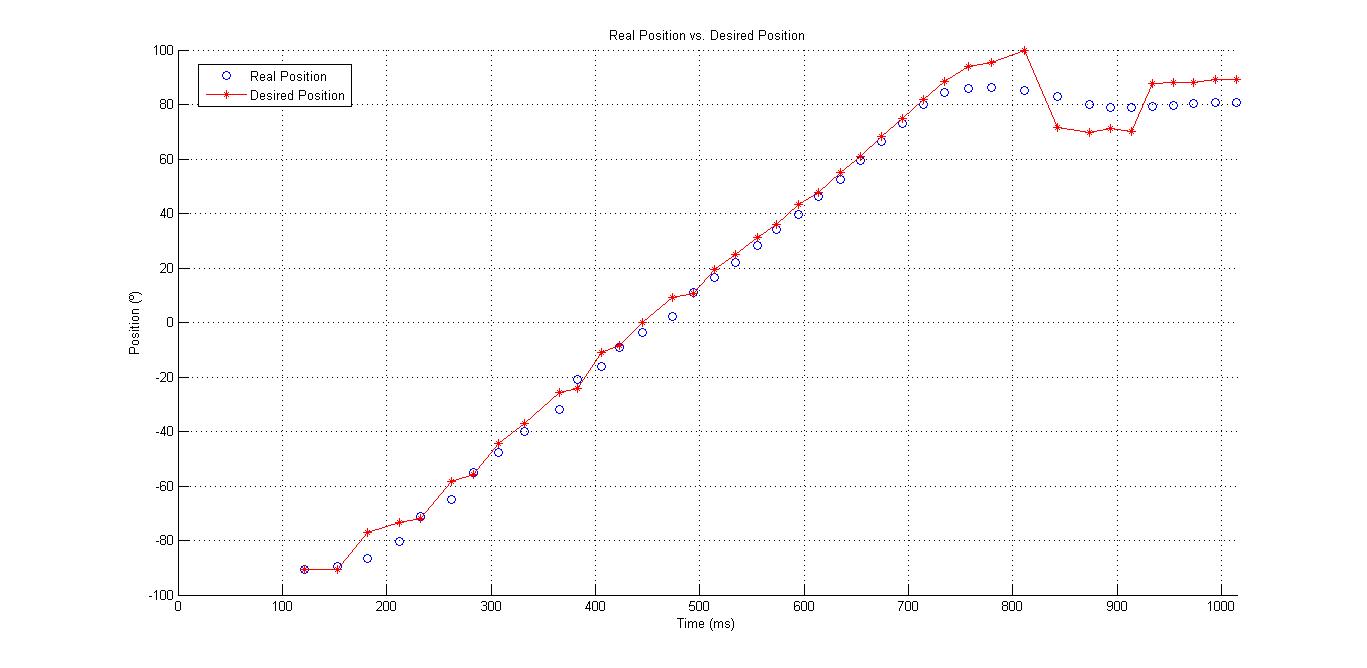 [Speaker Notes: Desempenho electromecânico – motores <-> servomotores]
Desenvolvimento dos Sistemas Sensorial e Motor para a Locomoção de um Robô Humanóide
19
Conclusões
O servomotor tem uma resposta com e sem carga bastante satisfatória;

A velocidade máxima teórica não é corroborada pelos testes realizados;

O mecanismo de controlo de posição é afectado pela leitura de tensão e largura de pulso;

Bom desempenho electromecânico de uma perna do robô humanóide.
Desenvolvimento dos Sistemas Sensorial e Motor para a Locomoção de um Robô Humanóide
20
Trabalho futuro
Desenvolver software:
Device drivers: ECAN;
Algoritmo de locomoção baseado em dados sensoriais (centro de pressão).

Calibrar sensores de força;

Projectar controlador de velocidade para servomotores;

Conceber PCB final;

Integrar outros sensores (giroscópios, acelerómetros);

Escrever documentação detalhada e dissertação.
[Speaker Notes: Desempenho electromecânico – motores <-> servomotores]
Desenvolvimento dos Sistemas Sensorial e Motor para a Locomoção de um Robô Humanóide
21
Referências Bibliográficas (1)
MICROCHIP. “dsPIC® Digital Signal Controllers: The Best of Both Worlds”. [online] Disponível na Internet via WWW. URL: http://www.microchip.com/stellent/groups/dspic_sg/documents/devicedoc/en535712.pdf. Documento consultado em Julho de 2010.

MICROCHIP. “dsPIC33F Family Data Sheet”. [online] Disponível na Internet via WWW. URL: http://ww1.microchip.com/downloads/en/DeviceDoc/70165a.pdf. Documento consultado em Julho de 2010.

MICROCHIP. “dsPIC33FJXXXGPX06/X08/X10 Data Sheet”. [online] Disponível na Internet via WWW. URL: http://ww1.microchip.com/downloads/en/DeviceDoc/70286C.pdf. Documento consultado em Julho de 2010.
[Speaker Notes: Desempenho electromecânico – motores <-> servomotores]
Desenvolvimento dos Sistemas Sensorial e Motor para a Locomoção de um Robô Humanóide
22
Referências Bibliográficas (2)
Ibbotson, Richard. “Hitec Robot Servos”. [online] Disponível na Internet via WWW. URL: http://www.staff.uni-bayreuth.de/~btp918/cmt2007/geraete/hitec_hsr/HSR_Serial_communication.pdf. Última actualização em 23 de Setembro de 2007.

INTERFACE. “Model LBM Compression Load Button”. [online] Disponível na Internet via WWW. URL: http://www.interfaceforce.com/documents/LBM_54.pdf. Última actualização em 5 de Julho de 2006.

INTERFACE. “LBM Load Button Load Cell”. [online] Disponível na Internet via WWW. URL: http://www.interfaceforce.com/documents/LBM_CCII.pdf. Última actualização em 5 de Julho de 2006.
[Speaker Notes: Desempenho electromecânico – motores <-> servomotores]
Desenvolvimento dos Sistemas Sensorial e Motor para a Locomoção de um Robô Humanóide
23
Questões/Críticas
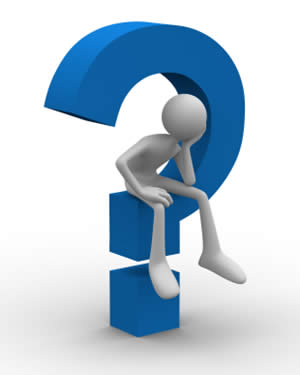 [Speaker Notes: Desempenho electromecânico – motores <-> servomotores]